Svjetski dan štednje 31.LISTOPADA
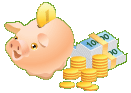 Štednja je mudrost trošenja
Posjeta poslovnici Istarske kreditne banke u Bašaniji
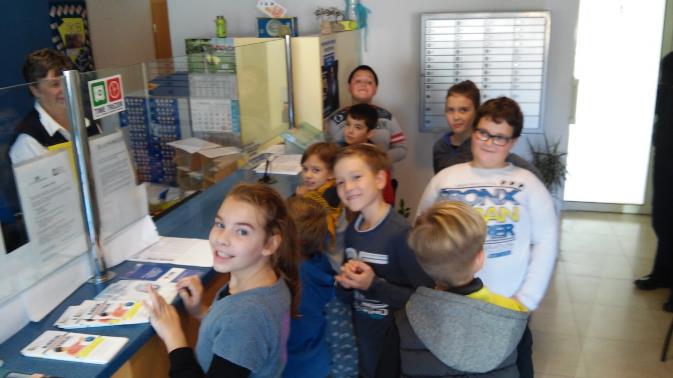 Prigodnom slikovnicom čestitali smo djelatnicima banke Svjetski dan štednje
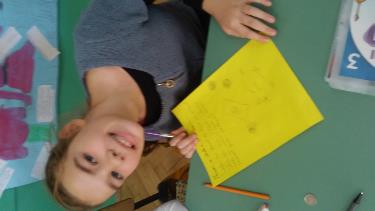 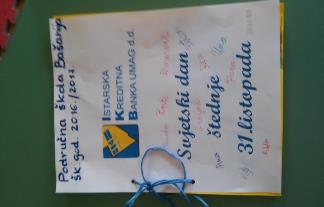 Djelatnica banke razveselila djecu prigodnim poklonima
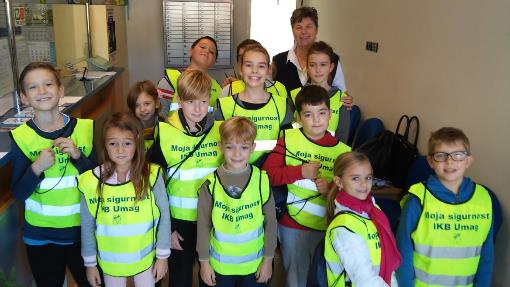 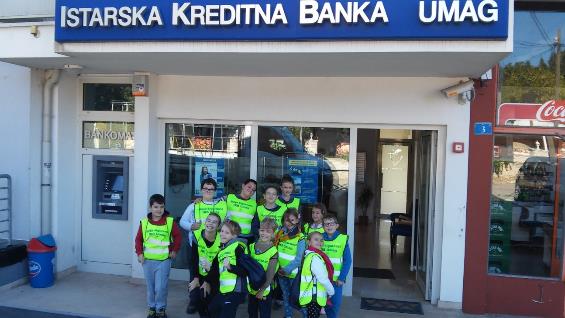